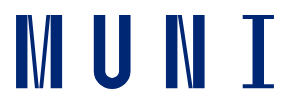 Green Transition from International and European Perspective
Group Assignment
Presentation and critical review of the country/ region/ corporate green transition/ low carbon or decarbonization strategy
Task at hand:
By a group of two students
Select any country, region, municipality of  company with publicly available NDC, green transition or climate/ decarbonisation strategy/ report and targets
Where to look for examples:
Natiional Determined Contribution Rergister - https://unfccc.int/NDCREG
SBTi: https://sciencebasedtargets.org/companies-taking-action#dashboard (2,199 companies with approved targets)
CDP: https://www.cdp.net/en/responses (sign-in required, free)
Presentation structure (max 10 slides, 15 minutes):
Brief information about the country, region, company including: geography, size, areas of business activities, GHG emission profile, sources of GHG emissions, size of carbon footprint per scope and categories, proposed targets/ measures, monitoring system

Benchmarking: comparison of country commitments or companies’ relevant KPIs with other countries or companies in the same geography, typology, sector and other industry benchmarks

Critical review of relevance, completeness, consistency, transparency and accuracy of the strategy and recommendations for improvement, assessing all or some of the areas mentioned below under items 5-7
Presentation structure (max 10 slides, 15 minutes):
Climate risks assessment: what are the material risks for the country/ company associated with climate change/ green transition based on geography, structure of economy,  nature of its business activities and assets and their location? 

Country/ corporate decarbonisation targets: short-term and long-term d targets and their critical review for alignment with Paris goals (1,5 or 2C)

Climate/ green transition  policies, action plans and resources: 
Decarbonisation: Policies and actions to reduce emissions and/or achieve net zero (regulatory, technological, organizational, compensatory actions, etc)
Adaptation: Policies and actions to mitigate exposure to climate risks  
Use of R&D and innovation 
Climate governance
Financing 

List of literature/ references
Other useful sources:
SBTi sectoral guidance on science-based target setting:
https://sciencebasedtargets.org/sectors 
Sectoral net zero emission pathways (via google), e.g.:
Steel: https://www.netzerosteelpathwayproject.com
Fashion: https://unfccc.int/sites/default/files/resource/Milestones.pdf
Climate risk assessments:
National Communication to UNFCCC: https://unfccc.int/non-annex-I-NCs and https://unfccc.int/NC7 
Sectoral assessments: e.g. energy https://climate-adapt.eea.europa.eu/en/metadata/publications/climate-change-risk-assessment-energy